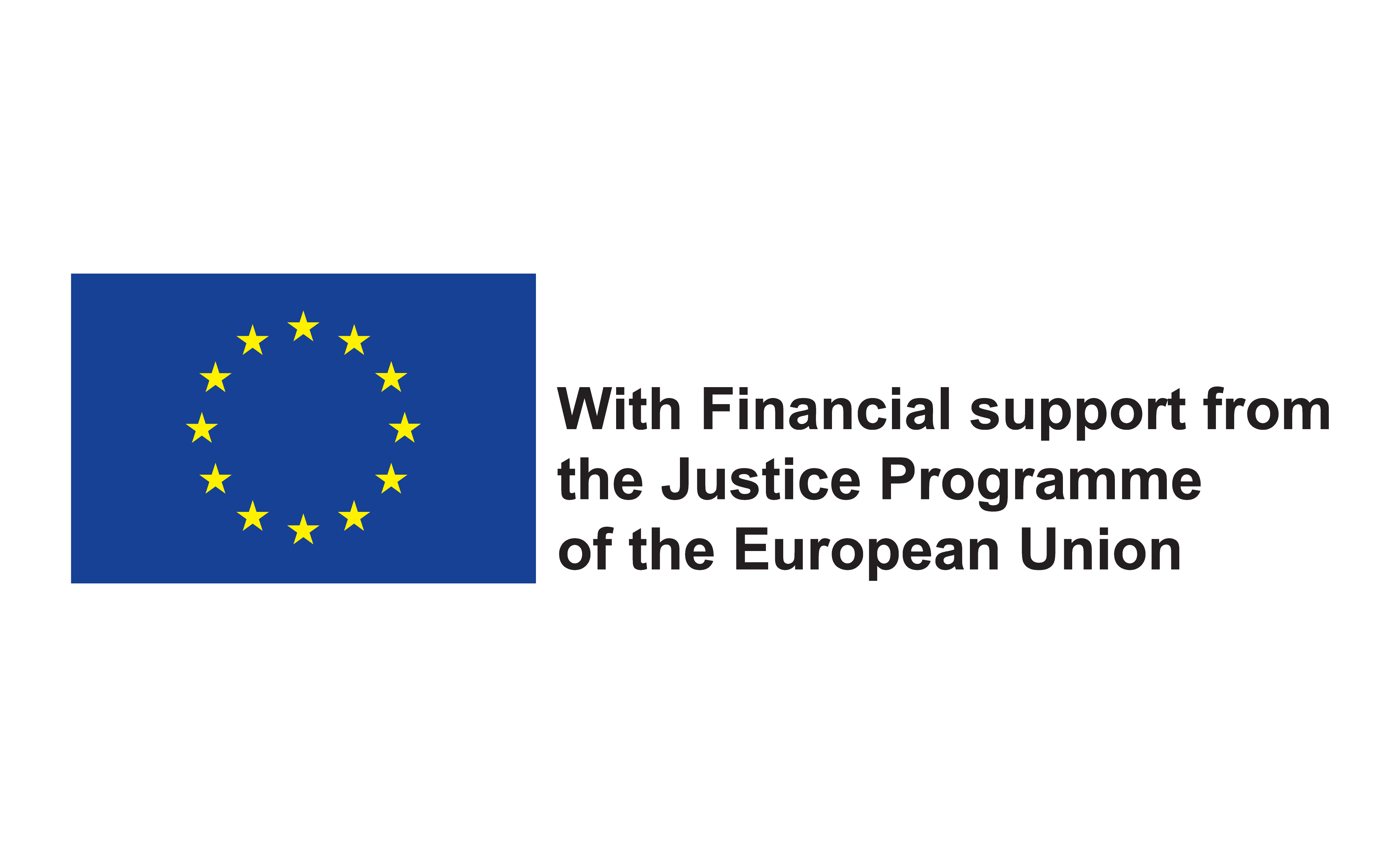 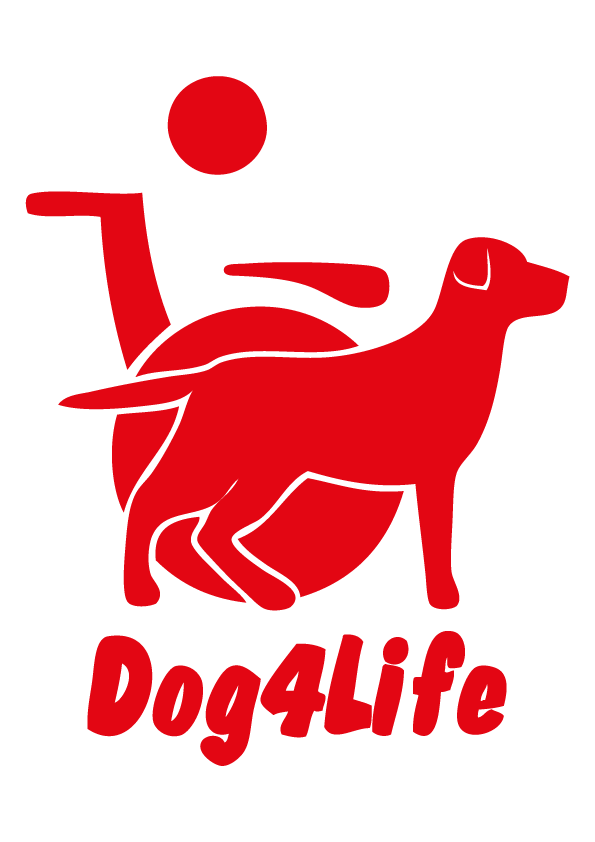 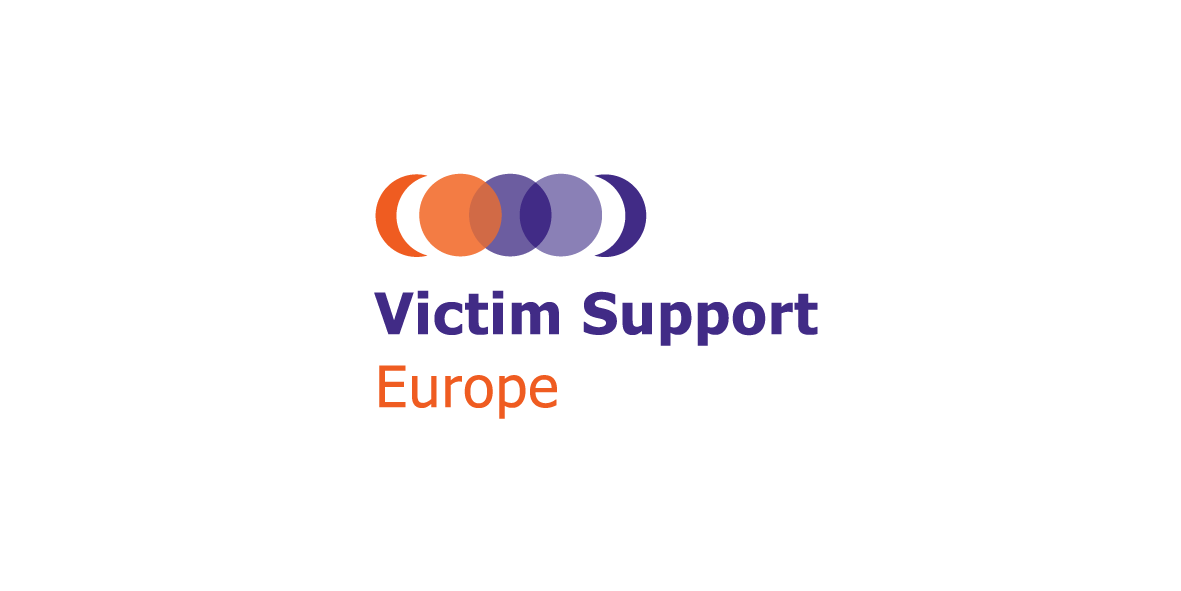 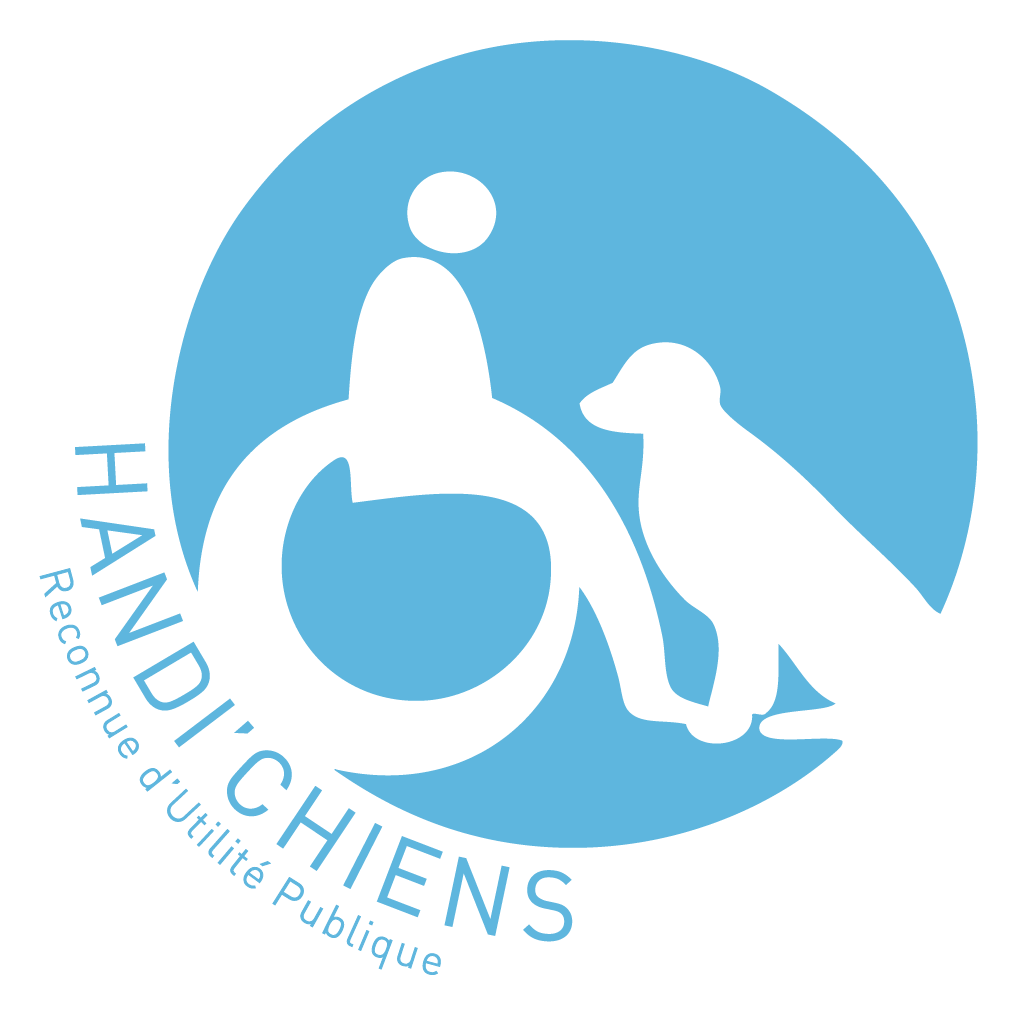 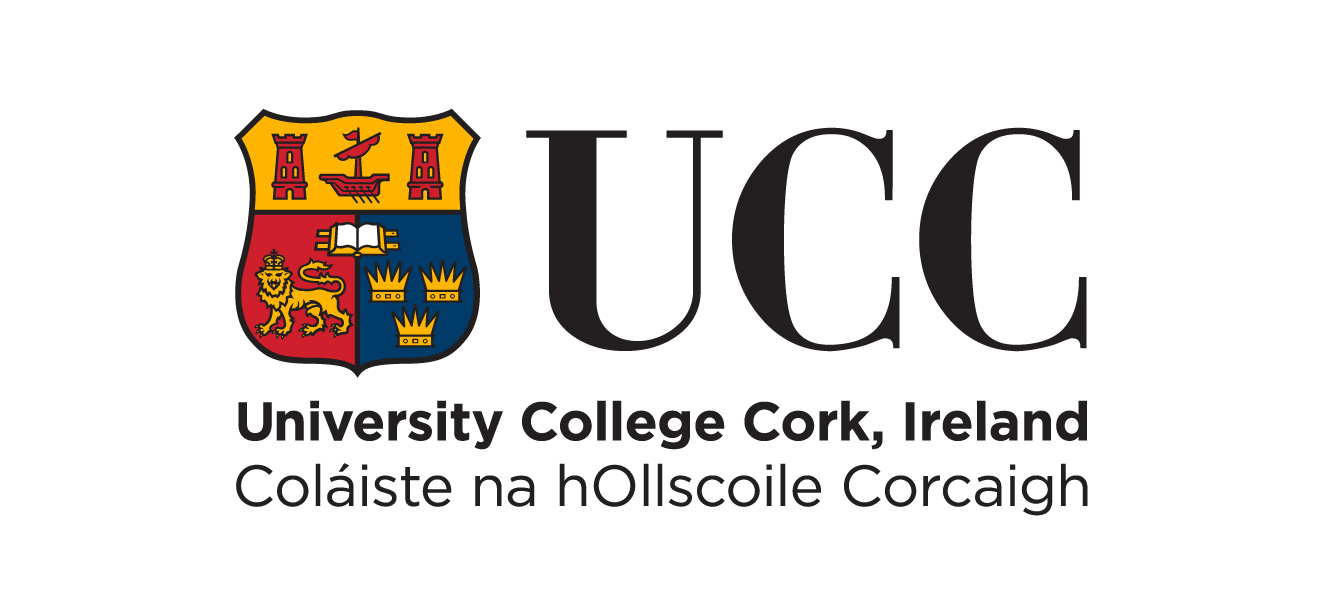 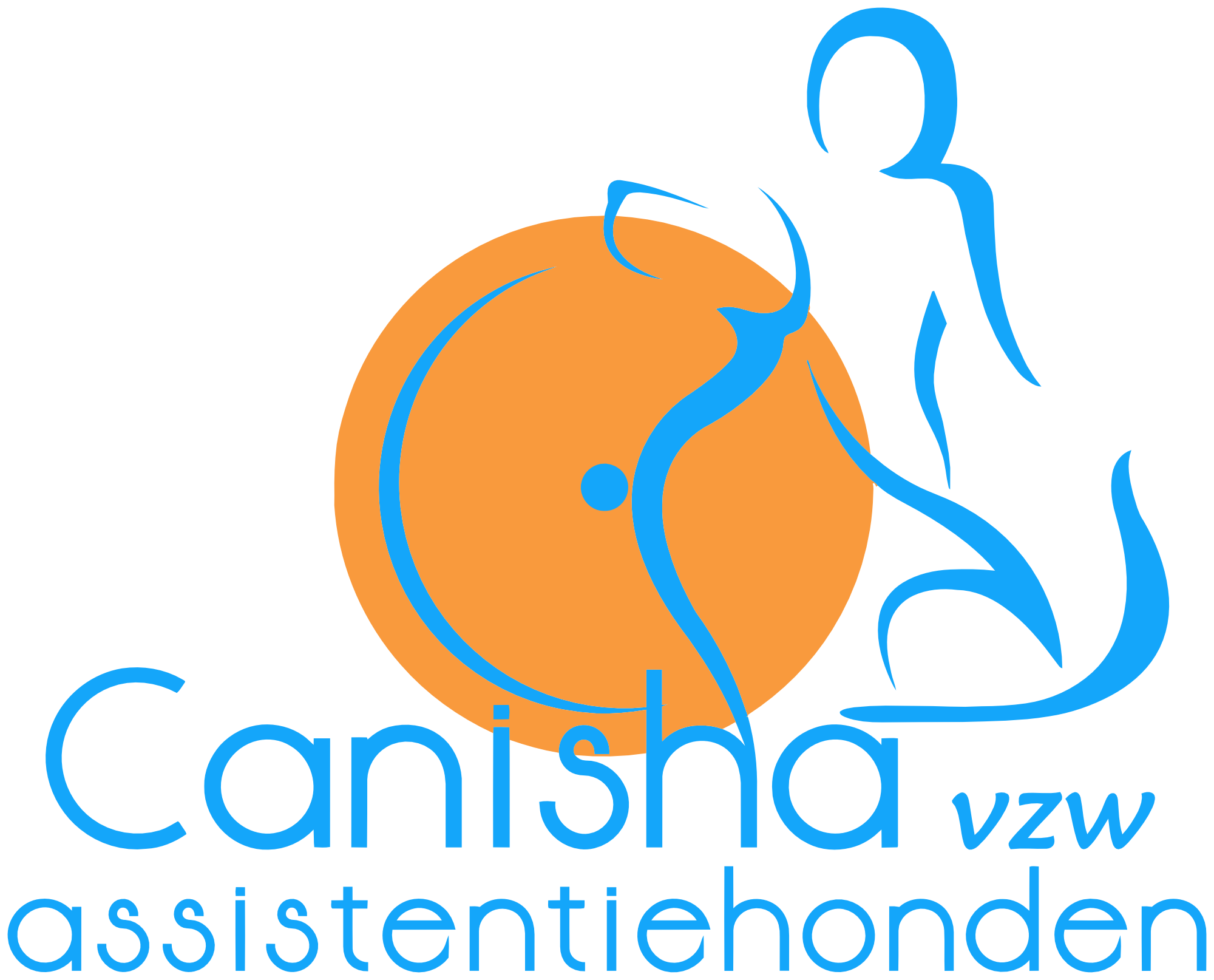 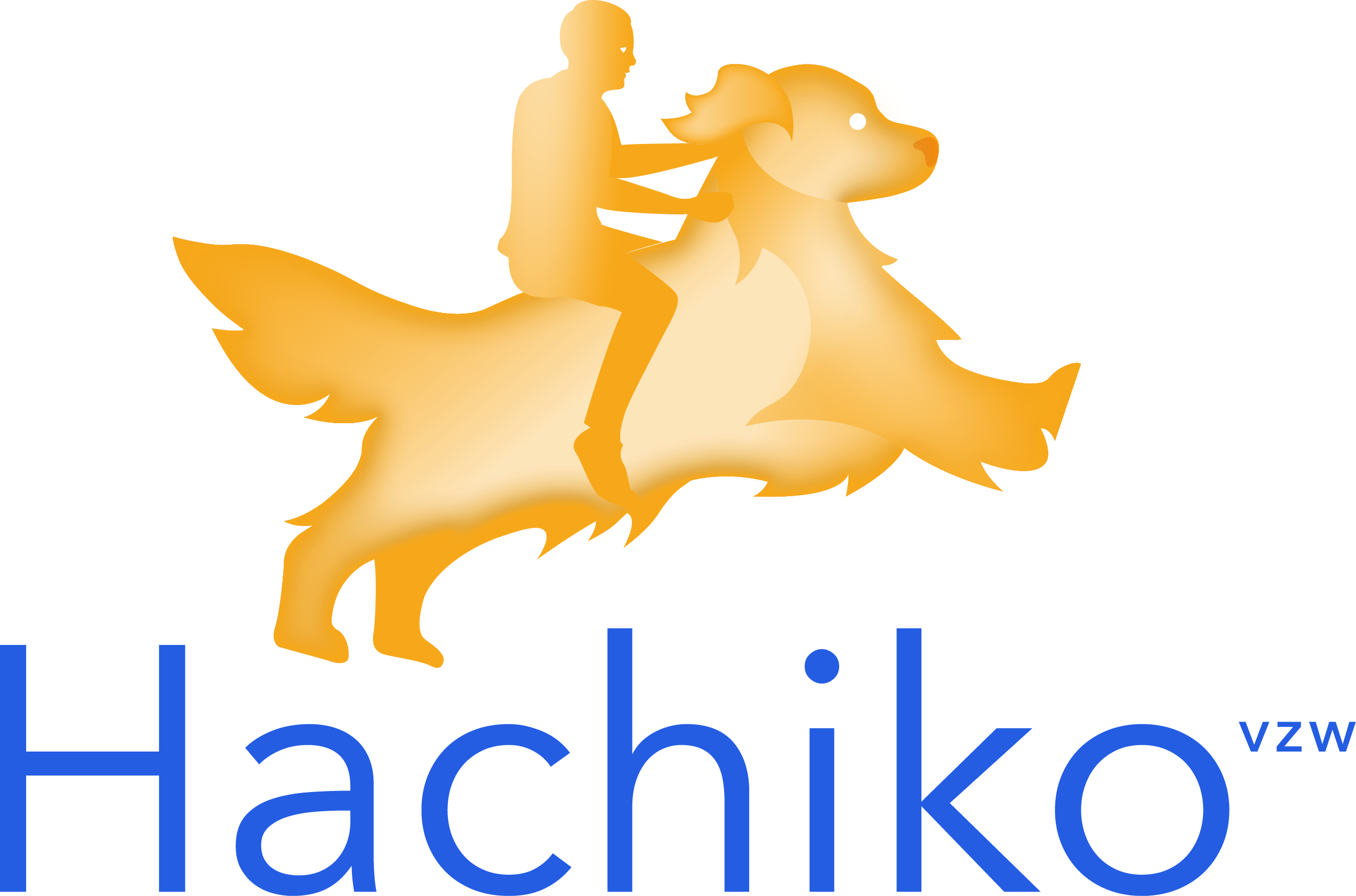 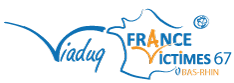 FYDO project achievements
6 dogs trained and placed in Belgium, France and Italy
Awareness raising and campaigns Belgium, France, Italy and Ireland
Data collection and analysis of victims’ experience with FYDO dogs
Manual on FYDO dogs training 
Guidelines on how to integrate a FYDO dog in a victim support service
Policy paper on national framework for FYDO programme
Final conference (18th October 2022 - Brussels) – 90 participants
EUROPEAN FYDO NETWORK
FACILITY DOGS SUPPORTING VICTIMS OF CRIME
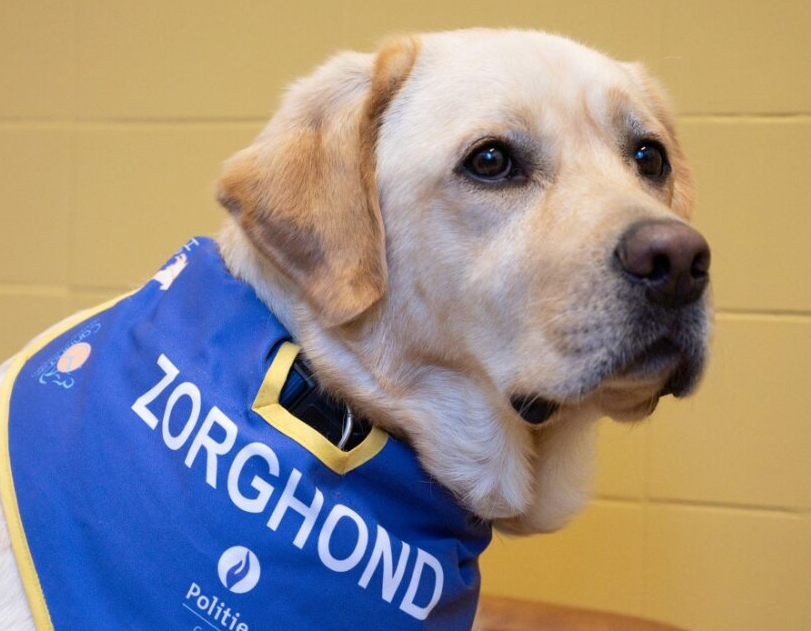 ORPHÉE (FR)
Trained by Handi'chiens

Supported more than 70 victims
LOVE, BRIO, OPHELIA (IT)
Trained by Dog4Life

Support women and children victims of violence in shelters in Tuscany, Italy​
FLUF (BE)
Works with the Ghent police to support victims​

Supported more than 60 victims​
SAM (BE)
Trained by Canisha and Hachiko​
​
Works with Emmaus to support children
EDUCATION DES CHIENS FYDO
Les critèries pour sélectionner le bon chien FYDO

Les principes de l’education d'un chien FYDO en application des normes de l'Assistance Dog International (ADI)

 La situation actuelle et future des chiens FYDO en Belgique
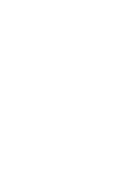 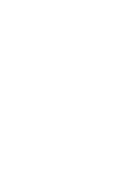 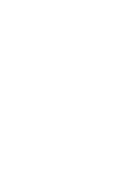 FYDO EN BELGIQUE
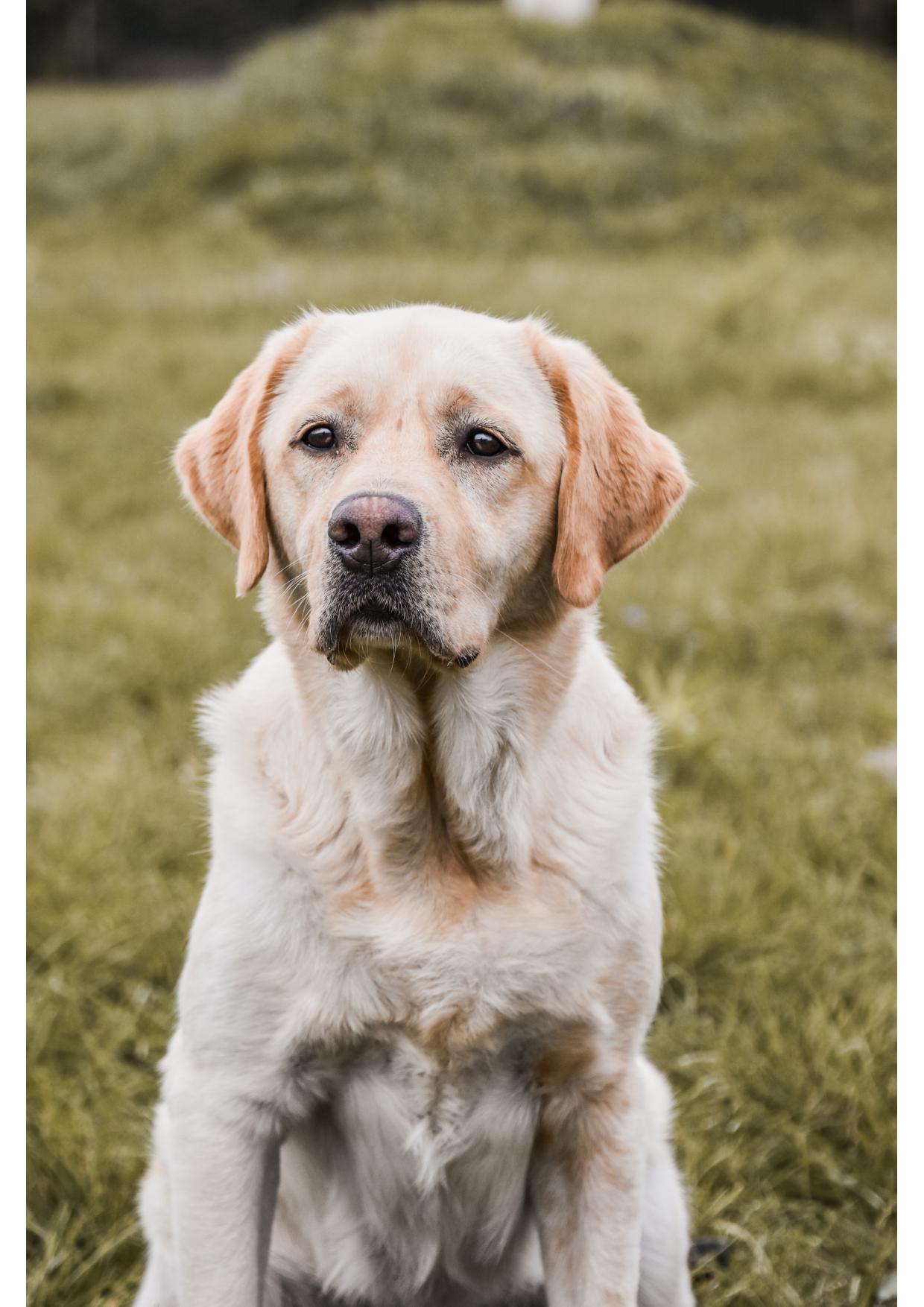 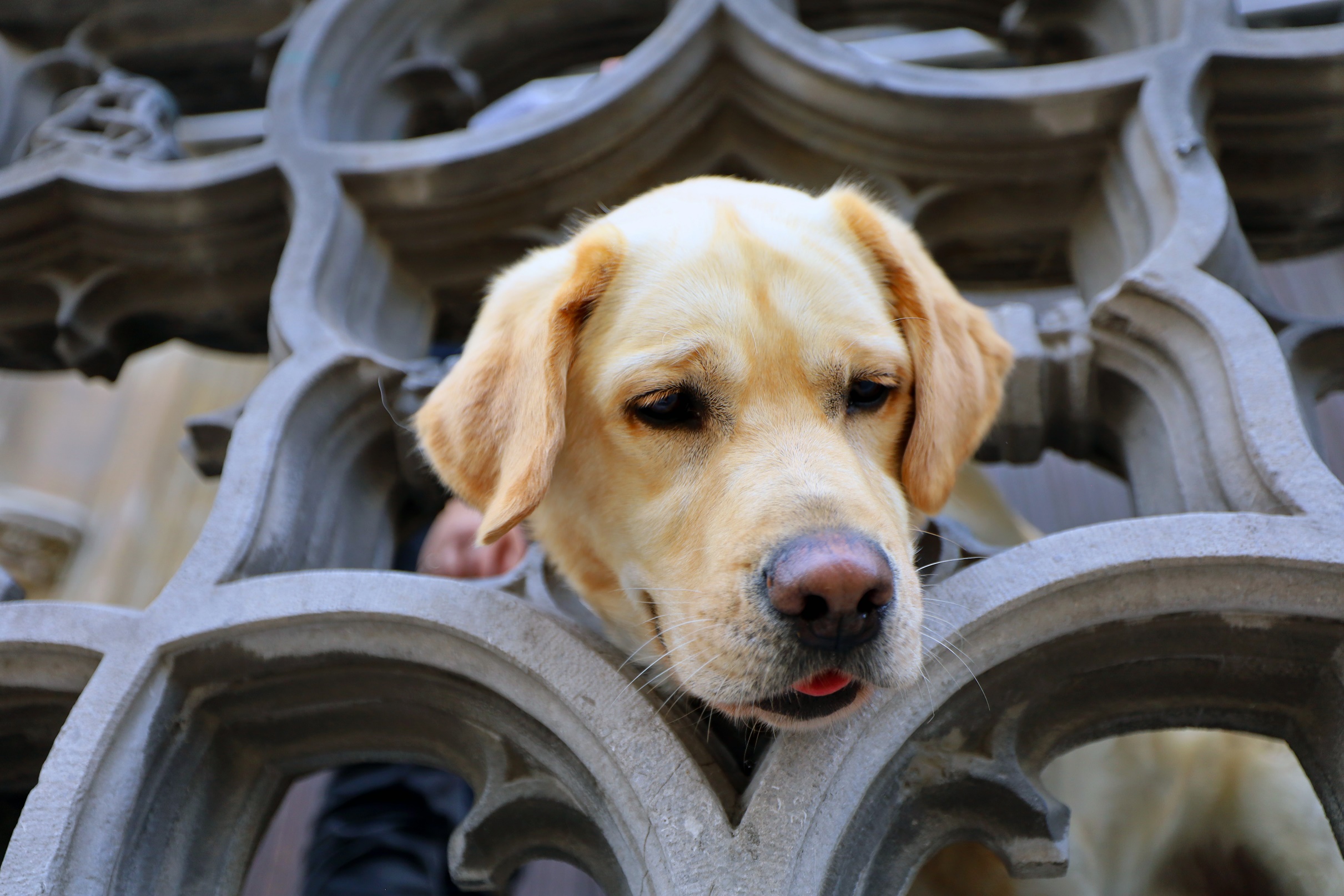 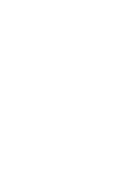 Sam
Fluf
FYDO EN ITALIE
Travail exclusivement avec des handler de l’association qui ont une formation comme professionnels de l’assistance aux victimes
La particularité du travail avec les victimes de violence conjugale
Le travail avec les victimes de la guerre en Ukraine
L’importance de la sensibilisation des adolescents en milieu scolastique
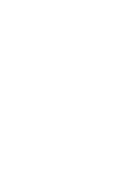 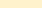 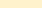 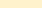 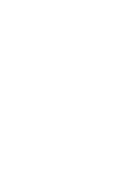 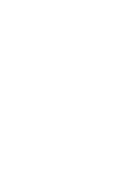 FYDO EN ITALIE
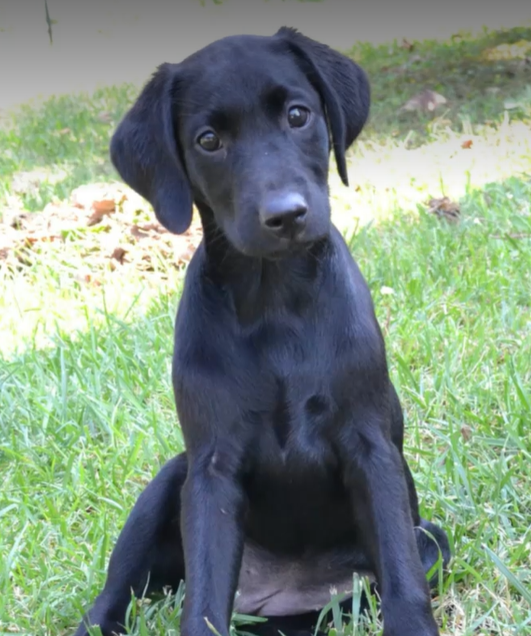 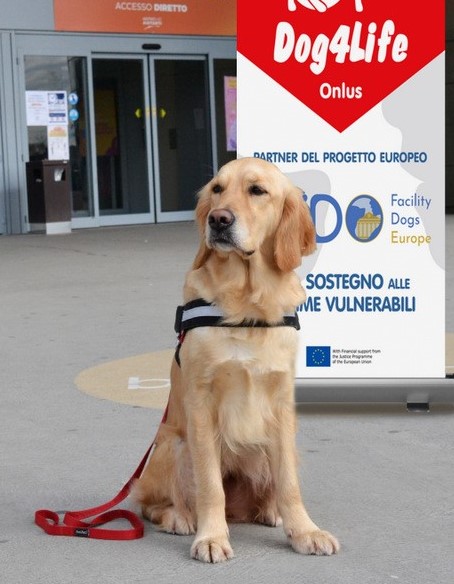 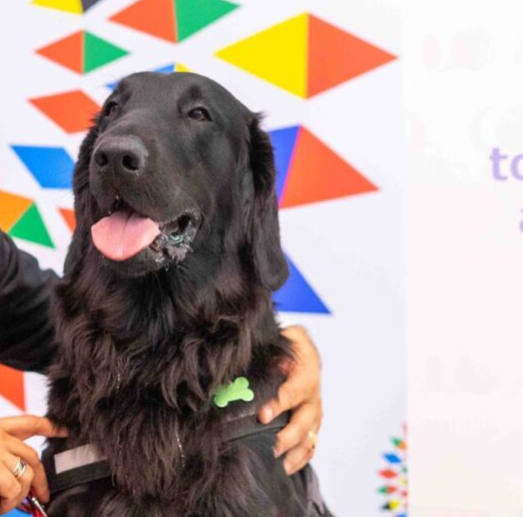 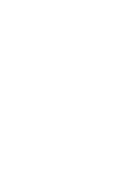 Love
Brio
Ophelia
FYDO EN FRANCE
Education canine spécifique par Handi'chiens (Florian Auffret) 
Quatre référents pluridisciplinaires
Infractions pénales et âge des bénéficiaires variés (mineur/majeur)
Présence possible tout du long de la procédure pénale
Trois procès sensibles dont le dernier fin septembre 2023
En 2023, interventions auprès de 56 personnes avec un total de 113 entretiens
CHIEN D'ASSISTANCE JUDICIAIRE EN ACTIVITÉ
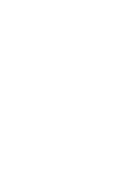 PROJET EN COURSE
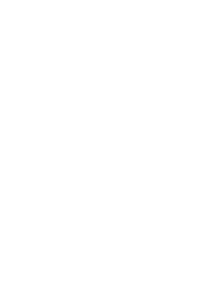 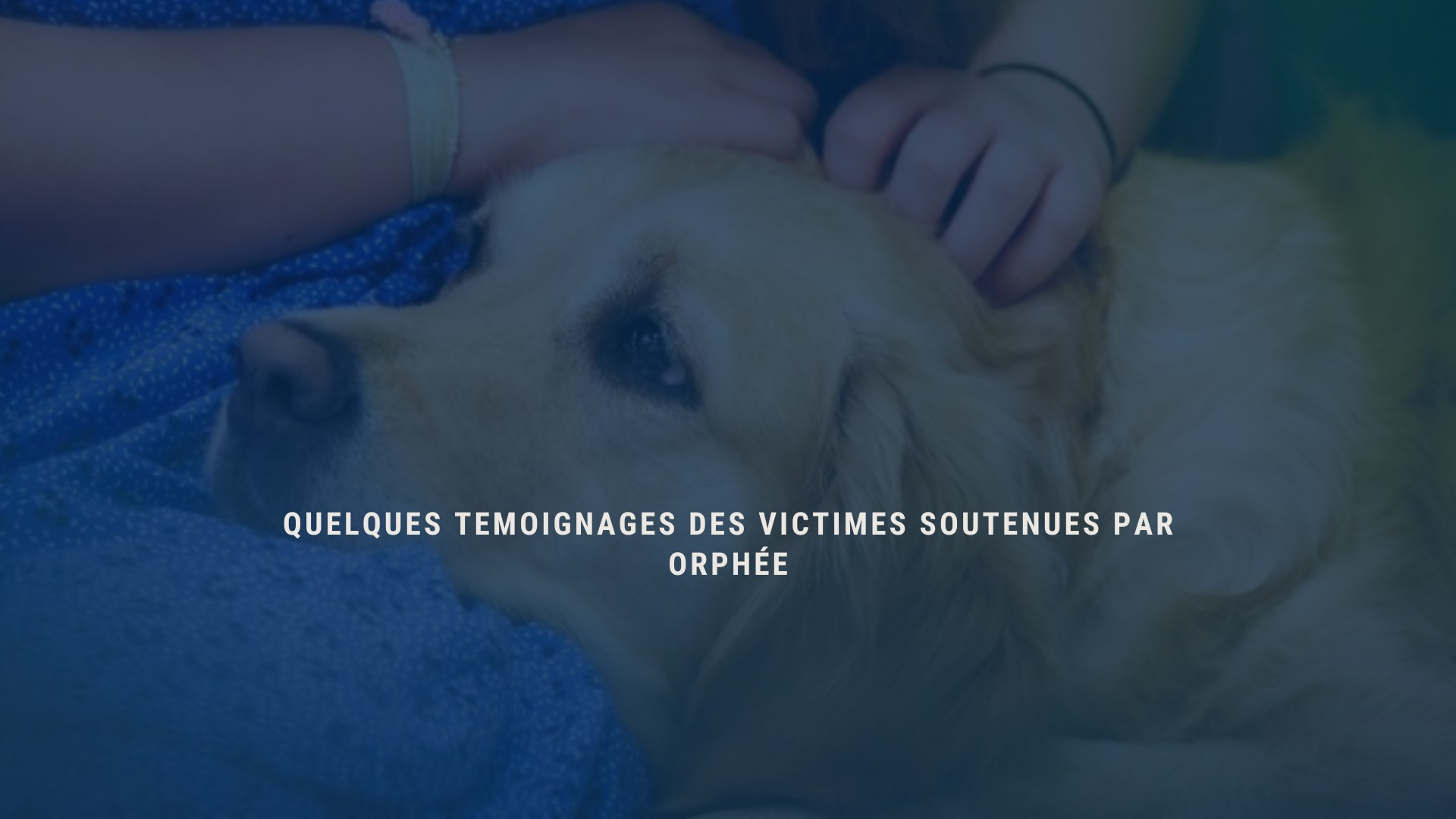 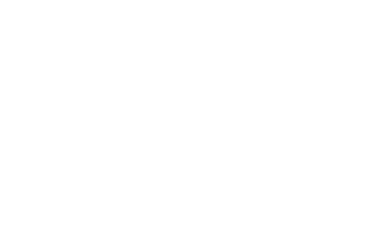 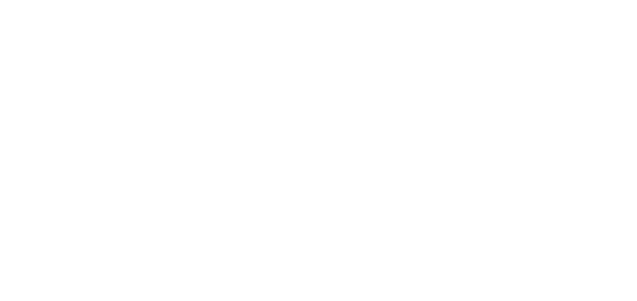 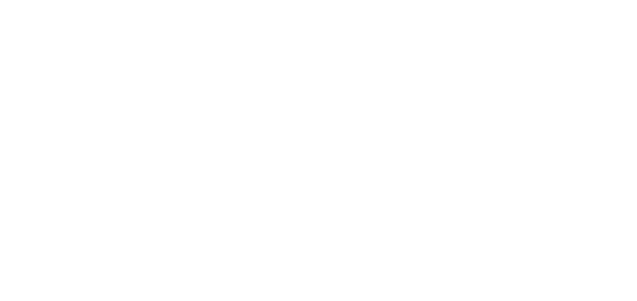 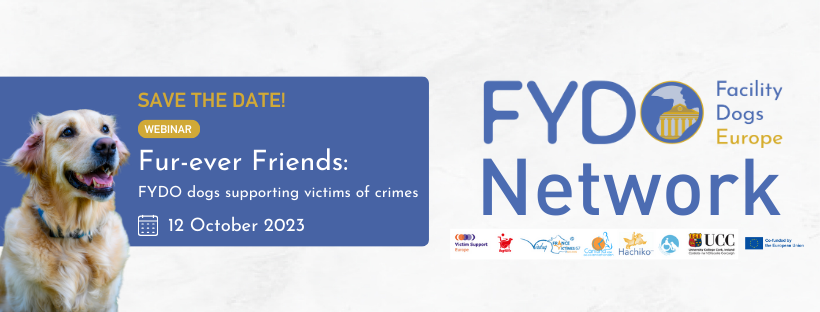 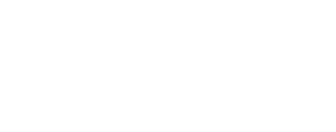 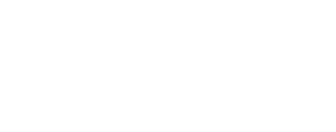 Aleksandra Ivankovic
Deputy Director Victim Support Europe
a.ivankovic@victimsupporteurope.eu
Victim Support Europe (victim-support.eu)